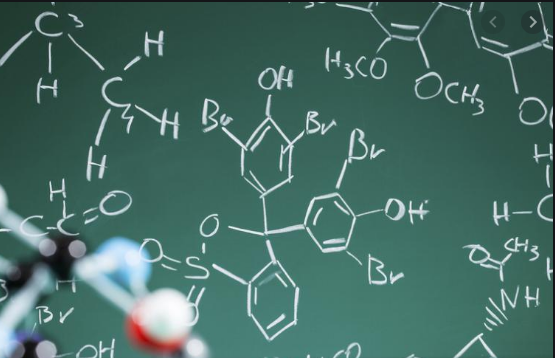 Ligações 
Químicas
Ligações Químicas
Gases Nobres
Regra do octeto
O átomo adquire estabilidade ao completar 8 elétrons na camada de valência (última camada).

Ligação Iônica
Ligação Covalente
Ligação Iônica
Na11
Cátion
Na11+
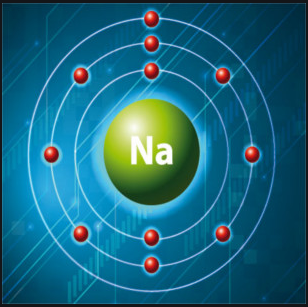 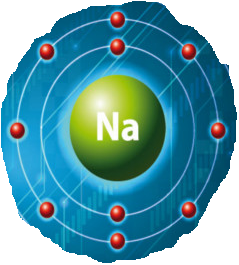 Cl17
Ânion
Cl17-
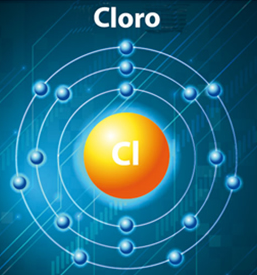 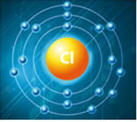 Interação entre os íons
Na11+
Cl17-
NaCl
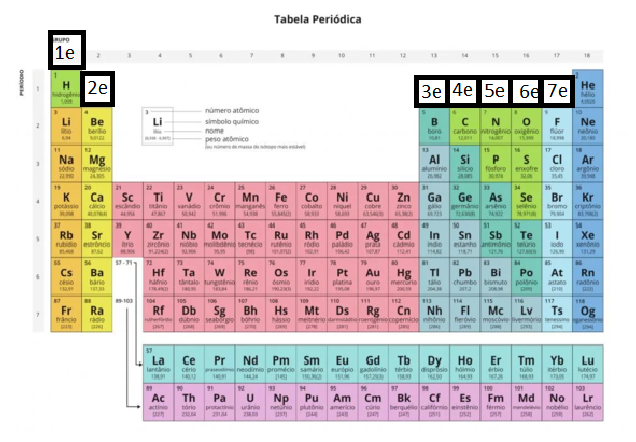 Vamos tentar.....?
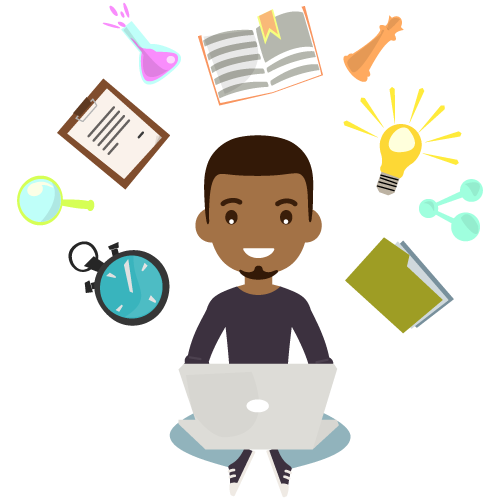 Um elemento X, pertencente ao grupo 2 da tabela periódica, forma ligação química com outro elemento Y do grupo 17. Qual a fórmula do composto formado e o tipo de ligação entre X e Y?
Considere as seguintes espécies químicas:
           Na+, Ca2+, Al3+, O2-, Br1-, Cl1-
Qual das fórmulas a seguir está correta?
NaCl2
Al3Br
AlO2
H2Br
CaCl2